WELKOM BIJ VOETBALVERENIGING

METO
WELKOM BIJ VOETBALVERENIGING

HET PROGRAMMA VOOR 
ZATERDAG EN ZONDAG
PROGRAMMA

METO JEUGD ONDERBOUW
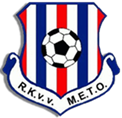 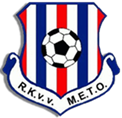 PROGRAMMA

METO JEUGD MIDDENBOUW
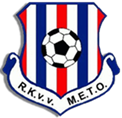 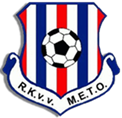 PROGRAMMA

METO JEUGD BOVENBOUW
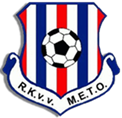 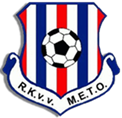 PROGRAMMA

METO SENIOREN
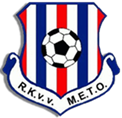 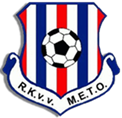